2020年中考物理
一轮复习讲练测
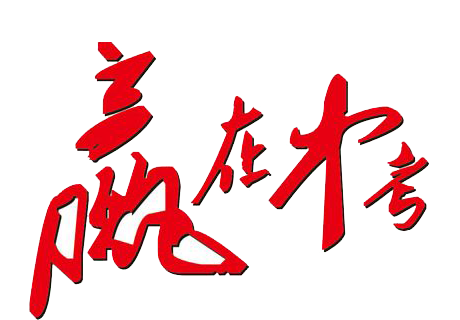 专题19  生活用电
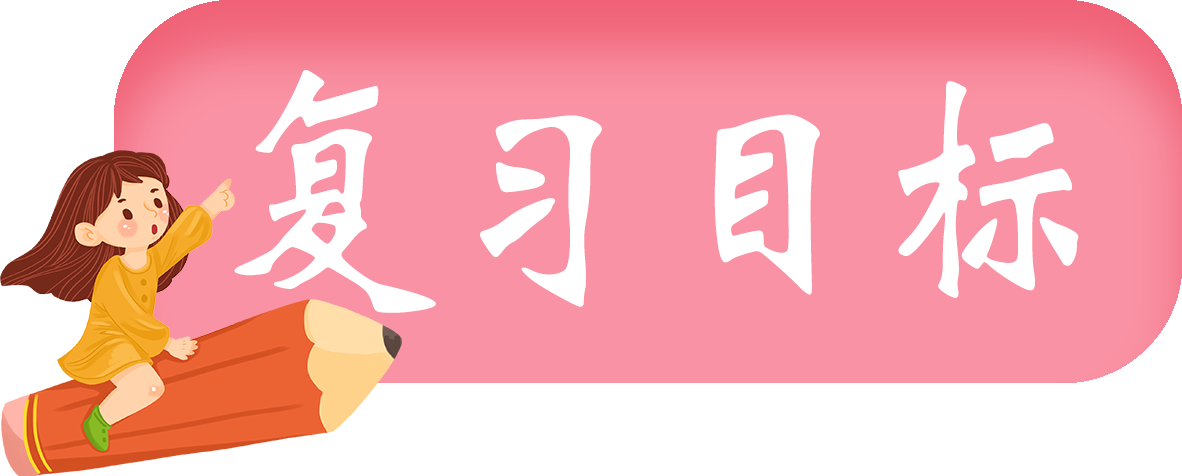 1
了解：家庭电路组成及各部分作用；安全用电常识；触电急救方式。
复习目标
会：分析家庭电路故障。
理解：家庭电路中电流过大的原因。
掌握：家庭电路各部分连接方式。
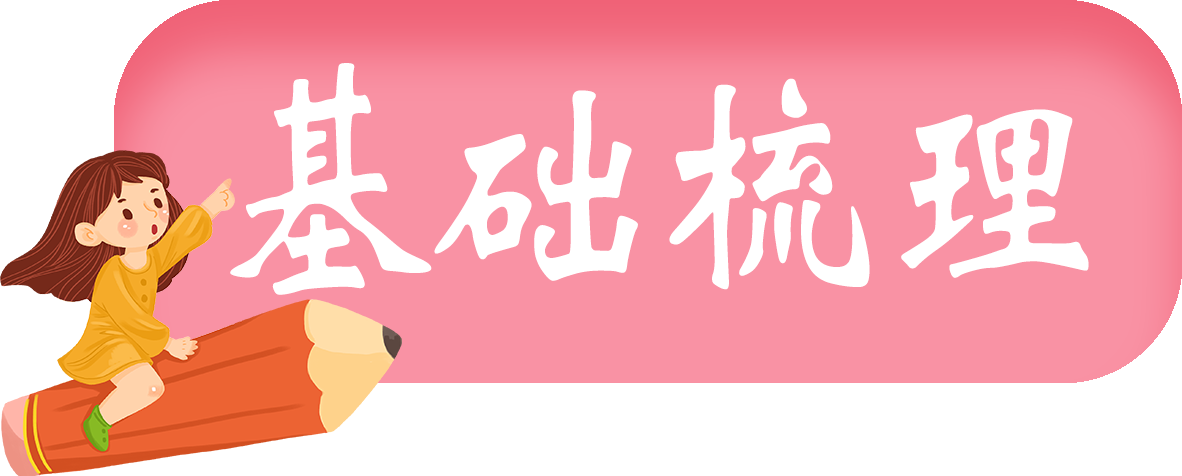 2
考点一、家庭电路
1．家庭电路的组成部分（如图1所示）：低压供电线（火线和零线）、电能表、总开关、保险丝、用电器、插座、灯座、开关等。
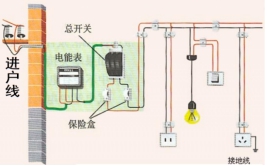 2．家庭电路的各部分的作用
（1）进户线：进户线有两条，一条是端线，也叫火线，一条是零线。火线与零线之间的电压是220V。火线与地面间的电压为220V；正常情况下，零线之间和地线之间的电压为0V。
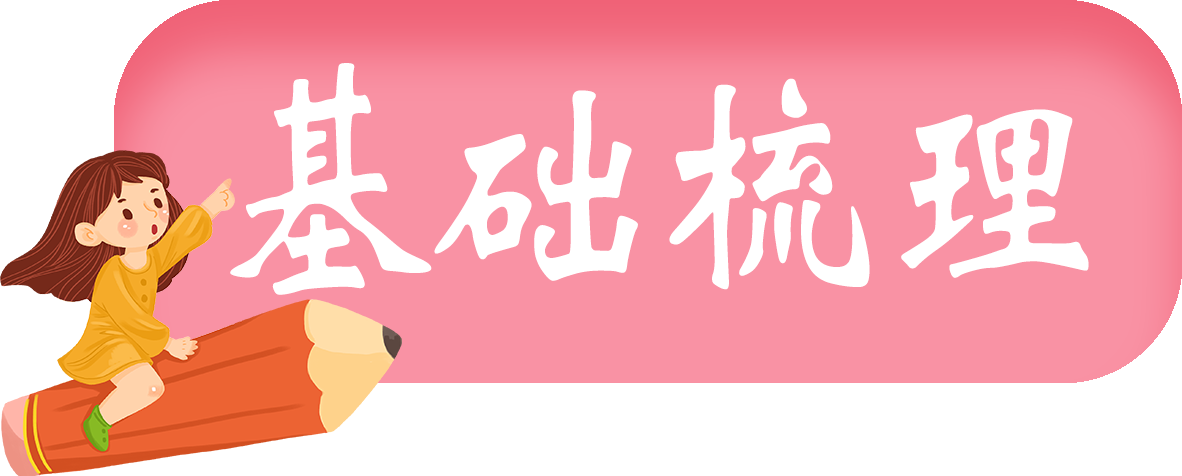 2
考点一、家庭电路
（2）电能表：装在家庭电路的干路上，这样才能测出全部家用电器消耗的电能。
（3）总开关：即闸刀开关或空气开关。安装在电能表后，控制整个电路的通断，以便检测电路更换设备。
（4）保险丝：电路符号：           。
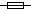 1）材料：保险丝是由电阻率大、熔点低的铅锑合金制成的。（原因：保险丝电阻较大，使得电能转化为热的功率比较大，保险丝温度易升高，达到熔点后就自动熔断。）
2）工作原理：当过大的电流通过时，保险丝产生较多的热量使它的温度达到熔点，于是保险丝熔断，自动切断电路，起到保险作用。
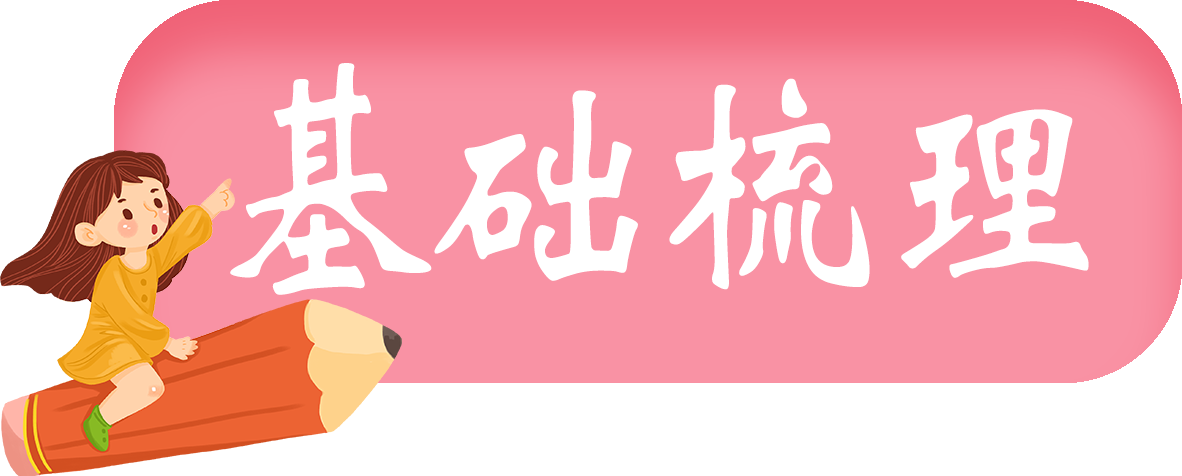 2
考点一、家庭电路
3）保险丝规格：保险丝越粗，额定电流越大。
4）选择：保险丝的额定电流等于或稍大于家庭电路的最大工作电流。
5）连接：保险丝应串联在家庭电路的干路上，且一般只接在火线上。
注意事项：不能用较粗的保险丝或铁丝、铜丝、铝丝等代替标准的保险丝。因为铜丝的电阻小，产生的热量少，铜的熔点高，不易熔断。
（5）插座：连接家用电器，给家用电器供电。插座有二孔插座和三孔插座。如图2是插座连接方式、图3是插座示意图。
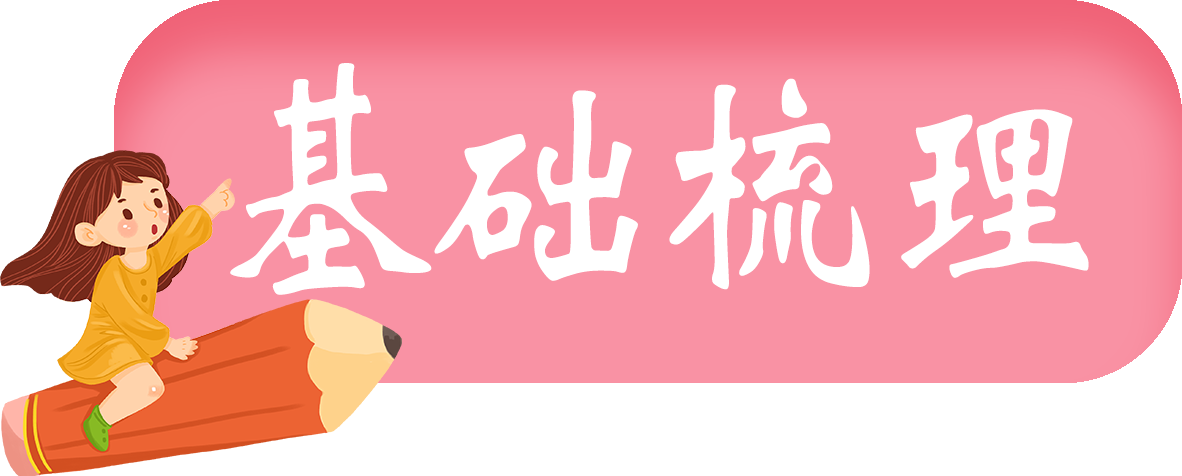 2
考点一、家庭电路
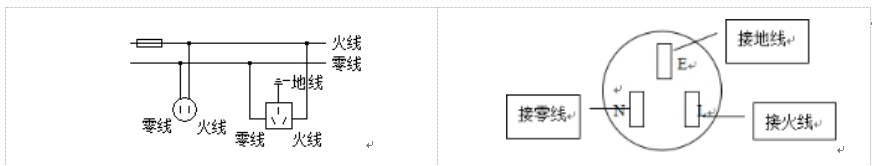 （6）家庭电路的连接：各种用电器都是并联接入电路的，插座与灯座是并联的，控制各用电器工作的开关与用电器是串联的。
1）插座的连接：左零右火，上接地（接地是将用电器的外壳与大地连接起来，这样若用电器的外壳漏电，可使电流通过地线流入大地，不致对人造成伤害，起到保护作用）。
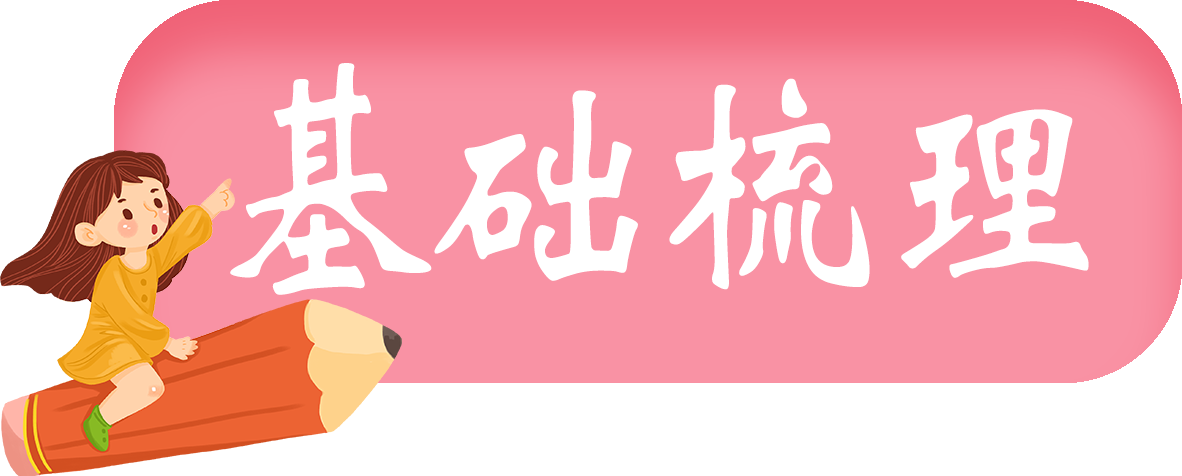 2
考点一、家庭电路
2）开关、保险串联后接入火线，不能接入零线。
3）螺口灯座的螺旋套只允许接在零线上，绝不允许接在火线上。
（7）测电笔（试电笔）：用来辨别火线和零线；种类：钢笔式，螺丝刀式。
使用方法：手接触笔尾金属体，笔尖金属体接触被测导线，观察氖管是否发光（若发光则被测导线是火线）。
注意：使用时手指绝不能接触笔尖。
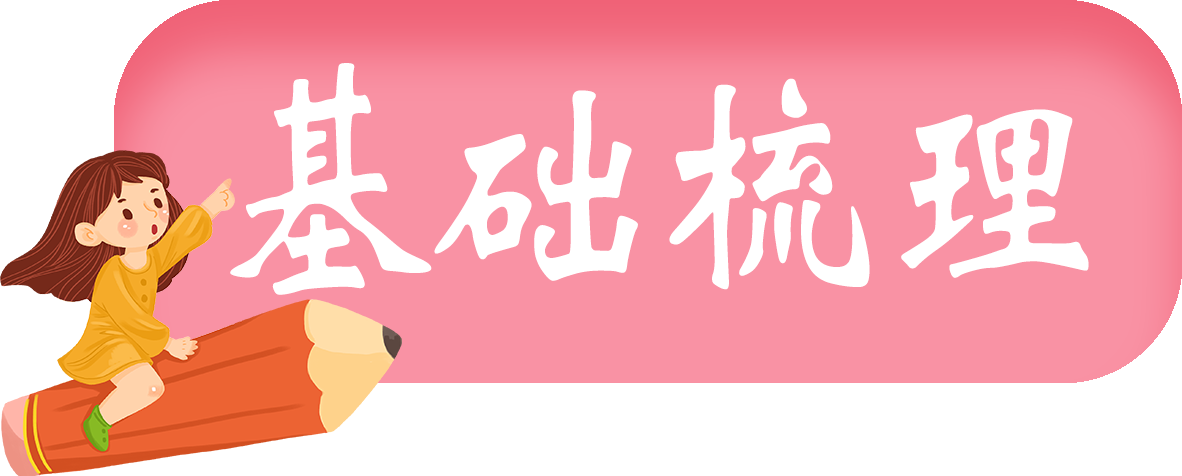 2
考点二、家庭电路中电流过大的原因
1.家庭电路中电流过大的原因有：（1）各种电器集中使用；接入电路总功率过大；
2）线路的线径偏小，电阻增大，加大电耗；（3）电路发生短路或漏电；（4）开关电器时瞬间电流增大。
2.减少电流过大的方法：（1）各种电器分散使用；（2）适当加大线路的线径，减少线路的电耗；（3）线路与电器的绝缘性能要好，避免漏电；（4）大功率电器开关上并联上适宜的电容器，减少开关电器时瞬间电流。
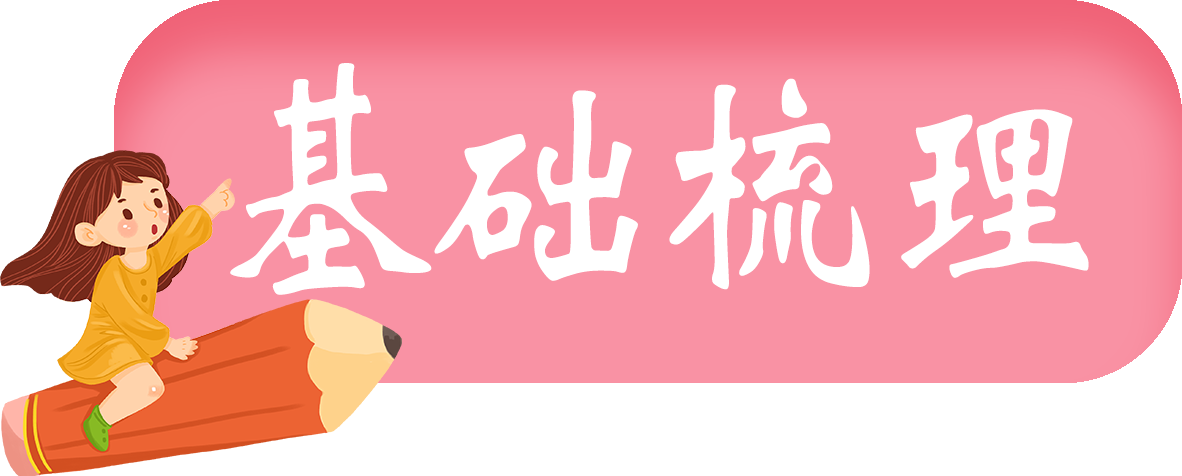 2
考点三、安全用电
1.安全用电常识：电压越高越危险：由欧姆定律可知，人体的电阻R一定，加在人体身上的电压越大，通过人体的电流就越大。电流大到一定程度，人就会发生危险。所以电压越高越危险。
2.高压触电的两种方式：高压电弧触电、跨步电压触电。
3.触电与触电急救知识
4.安全用电原则
①不接触低压带电体，不靠近高压带电体；②更换灯泡、搬动电器前应断开电源开关；③不弄湿用电器，不损坏绝缘层；④保险装置、插座、导线、家用电器等达到使用寿命应及时更换。
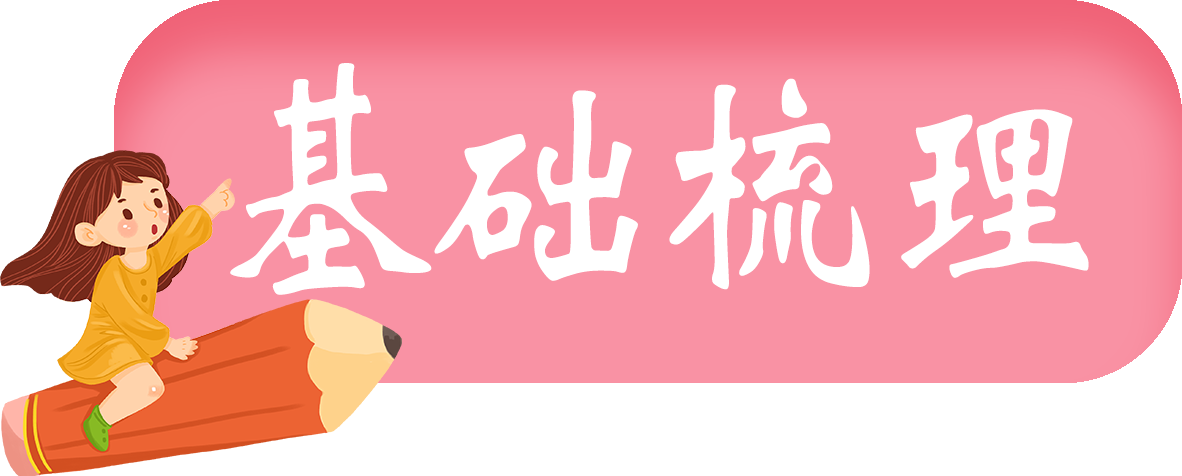 2
考点三、安全用电
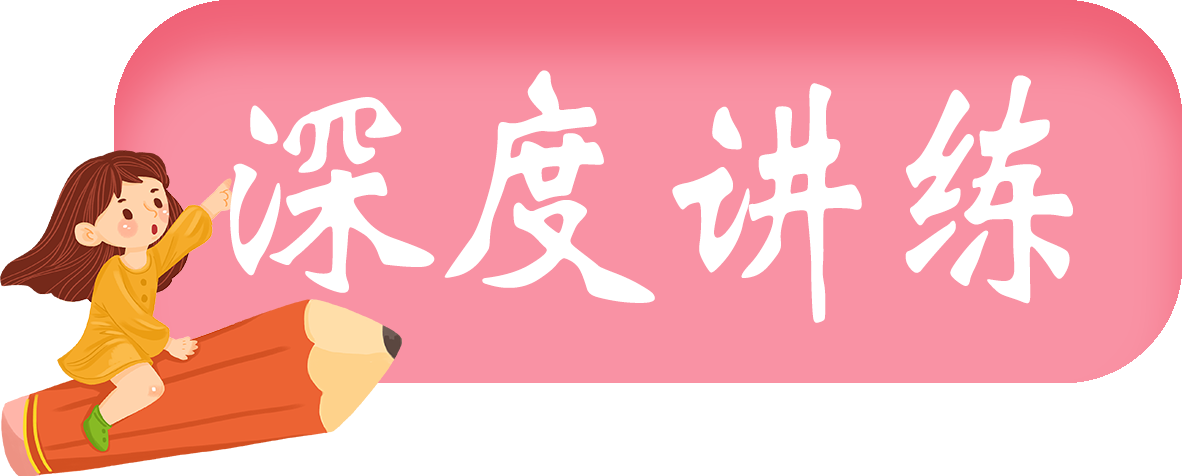 3
考点一：家庭电路
1.（2019·潍坊）在如图所示家庭电路中，将插头插入插座，打开电视，电视不工作；闭合开关，灯泡不亮；保持开关闭合，拔出插头，将测电笔分别插入插座两孔时氖管均发光。若电路中只有一处故障，则故障可能是（    ）。
A
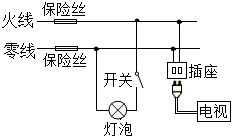 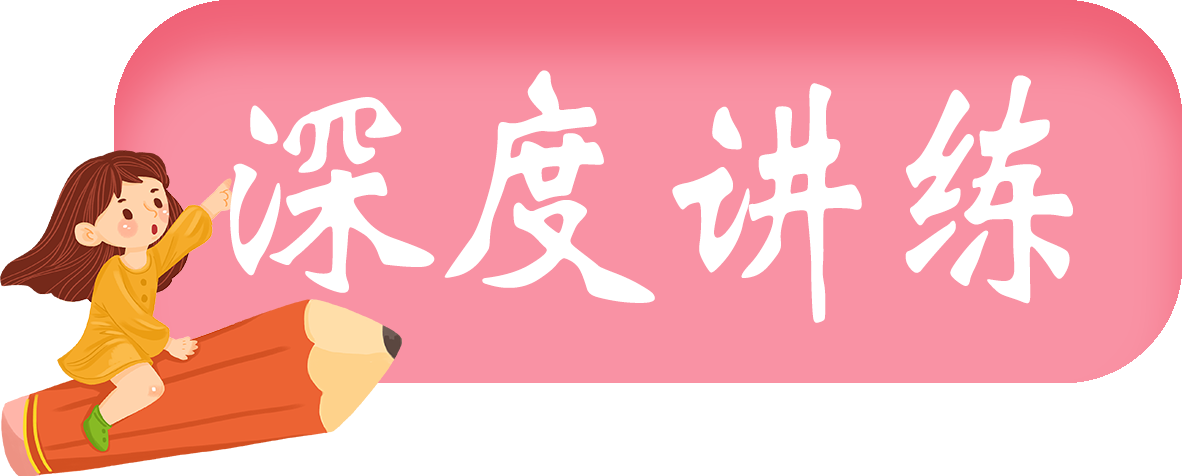 3
考点一：家庭电路
【点睛】在家庭电路中只有一处故障时，用试电笔检测，氖管发光的接触的是火线，氖管不发光的接触的是零线。
【解析】将插头插入插座，打开电视，电视不工作；闭合开关，灯泡不亮，说明电路中存在断路故障；若灯丝烧断，则电视机应该工作，故不可能是灯丝烧断；保持开关闭合，拔出插头，将测电笔分别插入插座两孔时氖管均发光，插孔的左孔能使氖管发光，说明蓝色线是通的（即插孔的左孔通过灯泡、开关与火线相连，如下图）；插孔的右孔能使氖管发光，说明红色线是通的（即火线是完好的），综合分析可知是A点左侧的零线断路（可能是零线上保险丝烧断）。
 故选A。
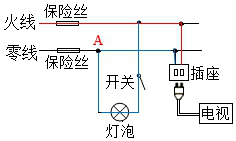 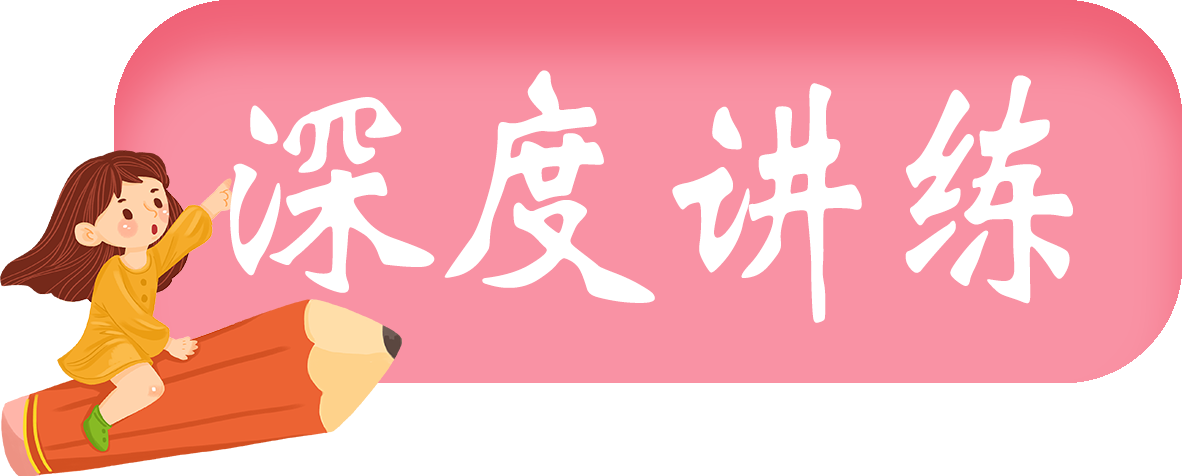 3
考点一：家庭电路
3.（2019·湖州）如图所示家庭电路中的某一部分，电工师傅按下面的顺序进行检测：①闭合S1，灯L1亮；②断开S1，闭合S2，灯L2不亮；③再用测电笔测a、b、c、d四个接线点，发现只有在c点氖管不发光。若电路中只有一处故障，则是（  ）。
A.灯L2短路；B.灯L2所在支路开路；C.c、d两点间开路；D.c点左侧的零线开路
C
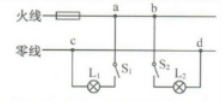 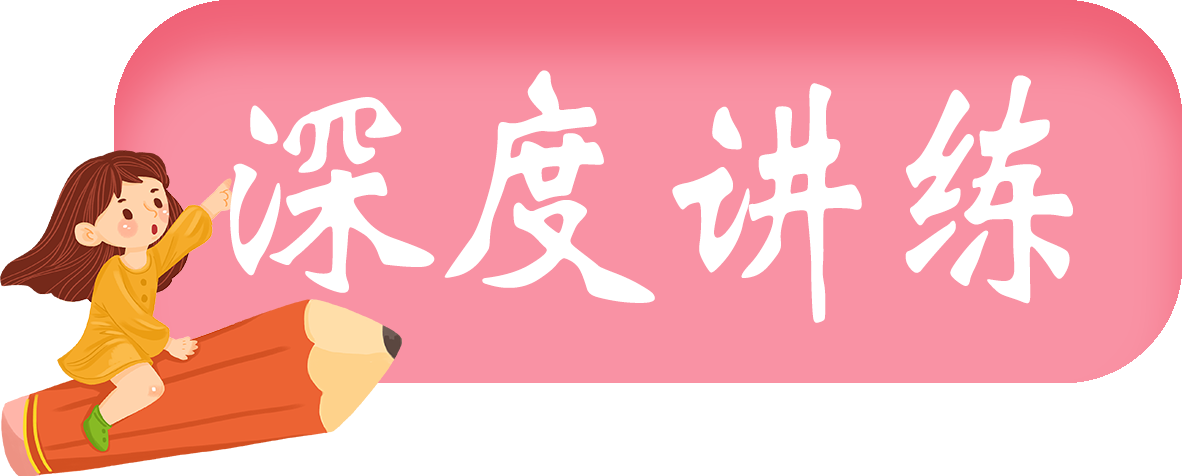 3
考点一：家庭电路
【点睛】试电笔在使用时，应将笔尖接触导线，手接触笔尾的金属体，这样就可以形成回路，如果是火线，氖管会发光。本题考查家庭电路故障的分析，相对比较简单，属于基础题。
【解析】闭合S1，灯L1亮，电路中有电流，说明电路为通路，从保险丝→a→S1→L1→c以及c点左侧的零线都没有断路，故D错误；
断开S1，闭合S2，灯L2不亮，灯L2不亮的原因有两个：一个是断路、一个是短路，若灯L2短路时，电路的电流会很大，将保险丝烧断，灯泡L1也不会发光，a、b两个接线点上，试电笔的氖管都不会发光，故A错误；
若灯L2所在支路开路，d点氖管不发光，故B错误；
若c、d两点间开路，灯泡L2与零线不能构成闭合电路，电路中没有电流，灯泡不会发光，但d点会通过灯泡L2与火线间接相连，试电笔的氖管会发光，故C正确。故选C。
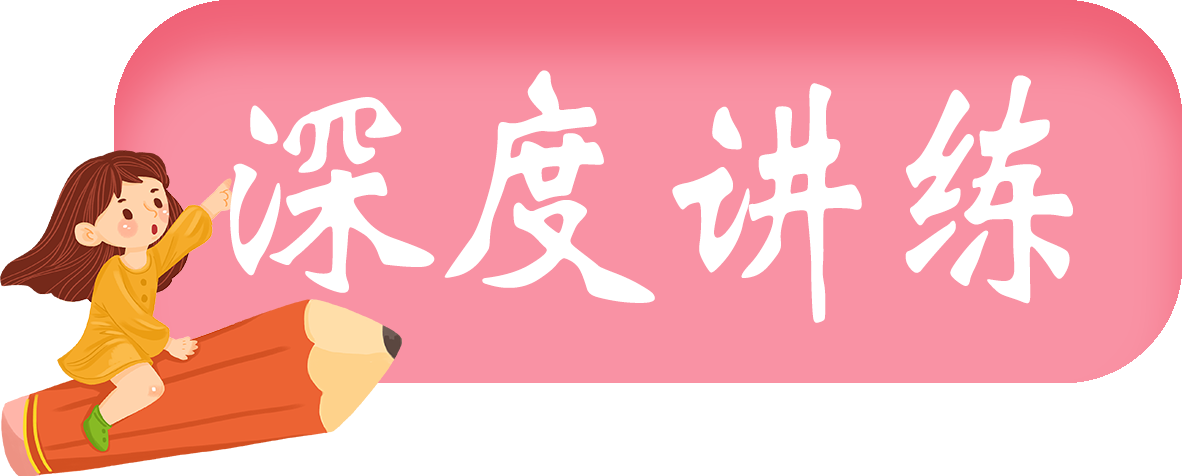 3
考点一：家庭电路
3.（2019年湖南省长沙市雨花区中考物理一模试卷3分）如图所示的电路中，正常发光的三盏灯中突然有两盏灯L2、L3熄灭，经检查保险丝完好，在插座没有插入任何用电器的情况下，用试电笔插进插座的两孔，氖管均发光。造成这一现象的原因是（　　）。
A．一定是插座发生短路了；           B．一定是进户的零线BD之间断了；
C．一定是进户的零线BC之间断了；D．一定是进户的零线CD之间断了
C
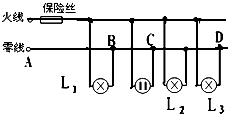 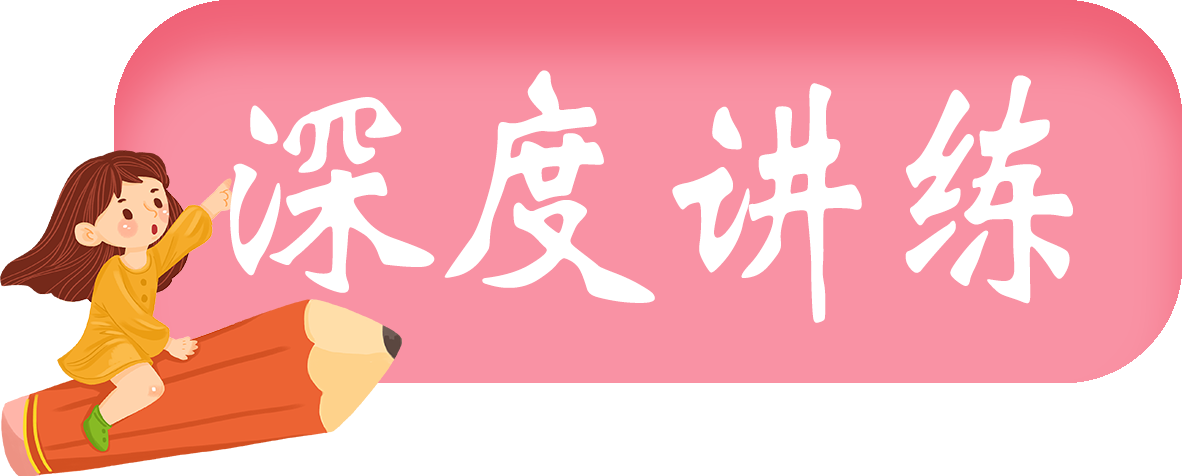 3
考点一：家庭电路
【点睛】两盏电灯全部熄灭但保险丝完好，说明电路中干路上有断路，测电笔测试插座的两孔，氖管都发光，说明两孔与火线是连通的，故只可能是零线断了。
【解析】A、插座处发生短路，会使保险丝熔断，试电笔的氖管不会发光，故A错误。
B、C、试电笔插进插座的两孔，氖管均发光，说明零线的短路出在插座之前，即进户的零线BC之间断了，故B错误、C正确；
D、进户的零线CD之间断了，试电笔插进插座的两孔，应只有一个孔氖管发光，故D错误。故选C。
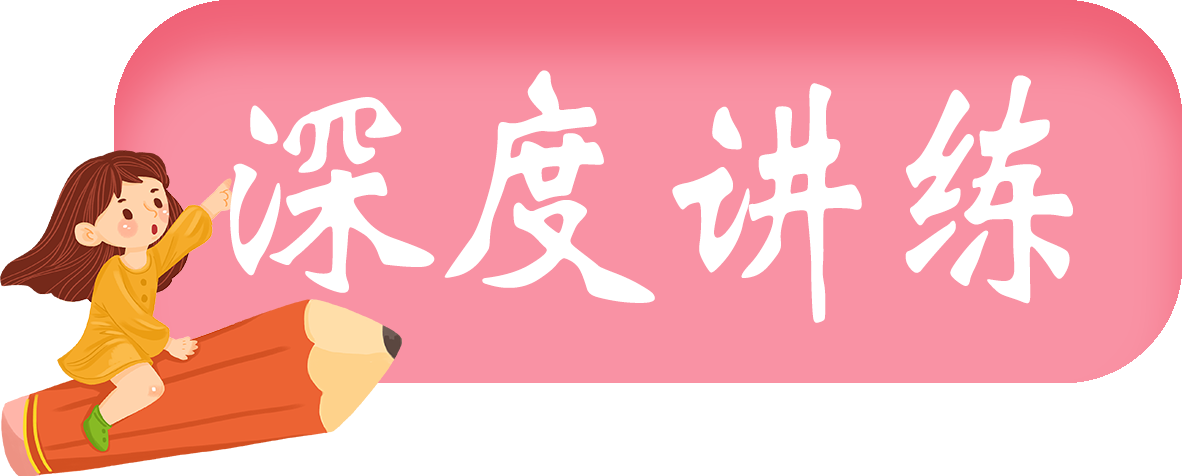 3
考点二：家庭电路中电流过大的原因
1.（2018·滨州）下列关于生活用电的说法中错误的是（  ）。
A．使用测电笔时，人体要接触笔尾金属体，但绝不能接触笔尖金属体；
B．控制用电器的开关要连接在火线和用电器之间；
C．家庭电路中空气开关跳闸，一定是由于电路短路引起的；
D．安全用电要做到不接触低压带电体，不靠近高压带电体
C
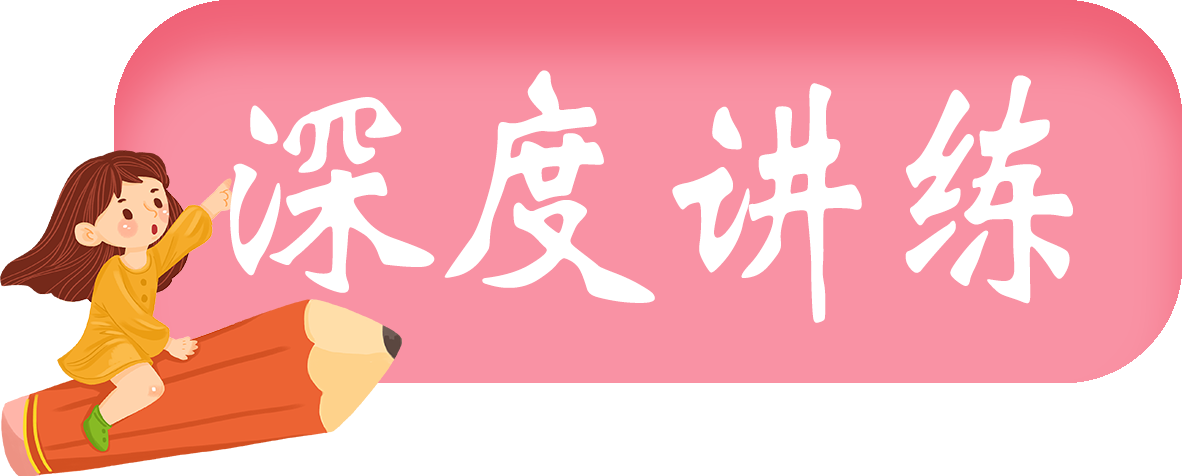 3
考点二：家庭电路中电流过大的原因
【解析】A、用测电笔时，手必须要接触笔尾金属体，这样才能使测电笔发挥作用，故A正确；
B、家庭电路的开关应该装在火线上，这样可防止断开开关后用电器仍带电，故B正确；
C、家庭电路中空气开关跳闸，可能是用电器的总功率过大，也可能是电路中发生了短路，故C错误；
D、不接触低压带电体，不靠近高压带电体。符合安全用电原则，故D正确。故选C。
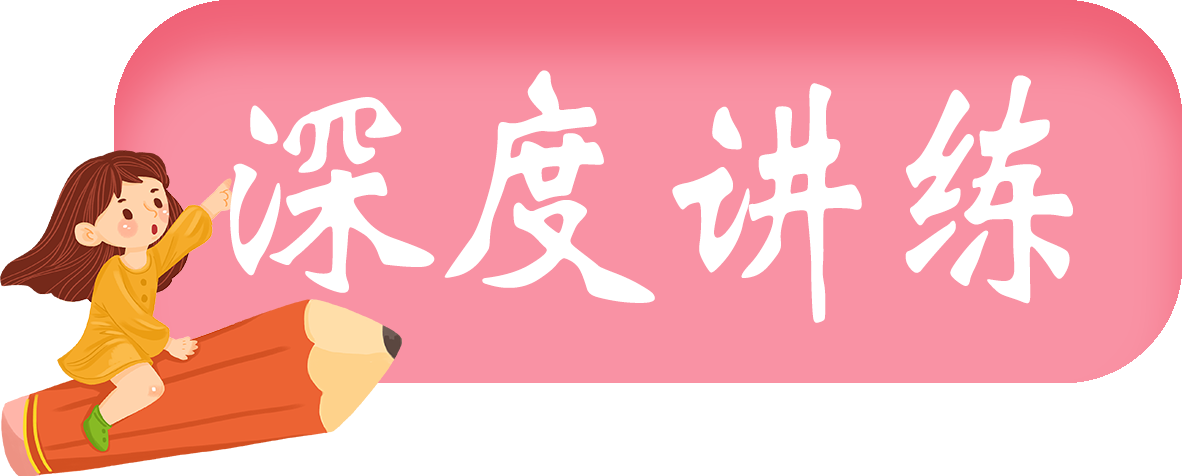 3
考点二：家庭电路中电流过大的原因
2．（2018•枣庄）在生活中，我们有时会遇到以下几种情况，在下述情况中可能引起家庭电路中空气开关跳闸的是（　　）。
（1）电路中增加大功率的用电器；（2）插座中的两个线头相碰；
（3）开关中的两个线头相碰；    （4）户外输电线绝缘皮破损。
A．（1）和（2）；B．（2）和（3）；C．（1）和（3）；D．（2）和（4）
A
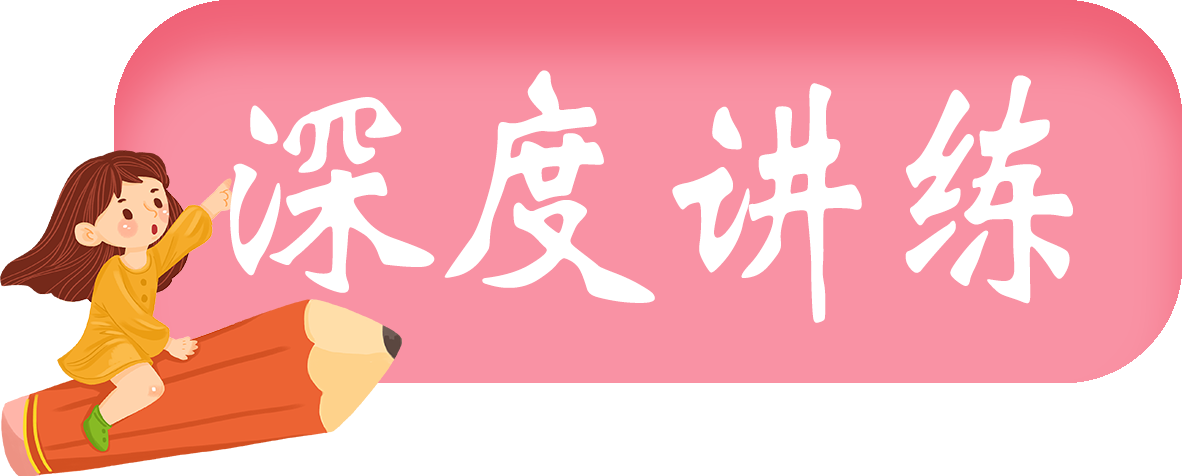 3
考点二：家庭电路中电流过大的原因
【点睛】家庭电路中电流过大，会引起家庭电路中空气开关跳闸。其原因主要有两种，一是用电器短路，二是用电器的总功率过大。根据各种情况中的现象，进行判断。本题考查了家庭电路电流过大的原因：发生短路或同时工作的用电器的总功率过大。
【解析】（1）电路中增加了大功率用电器，会导致用电器的总功率过大，会导致电流过大，引起家庭电路中空气开关跳闸；
（2）插座中的两个线头相碰，会造成电路短路；从而造成电流过大，引起家庭电路中空气开关跳闸；
（3）开关中的两个线头相碰，会导致开关无法控制用电器，用电器将一直工作，但不会导致电流过大，不会引起家庭电路中空气开关跳闸；
（4）户外输电线绝缘皮破损，不会引起家庭电路中的电流过大，不会引起家庭电路中空气开关跳闸。
可见，可能引起家庭电路中空气开关跳闸的是（1）（2）。故选A。
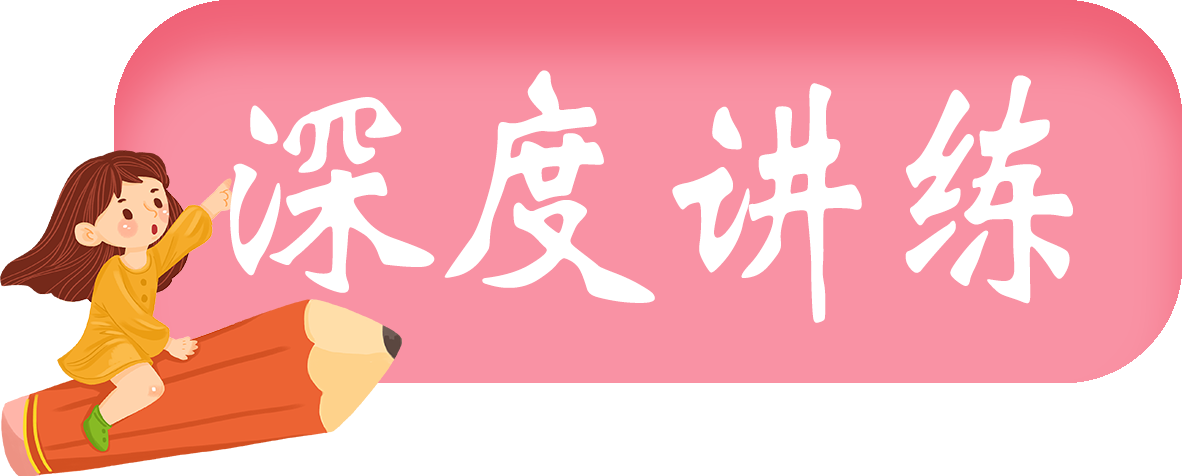 3
考点二：家庭电路中电流过大的原因
3.（2019·威海市中考最后一模）下列关于家庭电路和用电安全的说法正确的是（　）。
A. 灯座的螺旋套应该接在火线上；
B. 可以把用电器的三角插头改为两脚插头接在两孔插座上使用；
C. 卫生间应该安装有防水盖的插电盒开关；
D. 空气开关跳闸，一定是电路中出现了短路
C
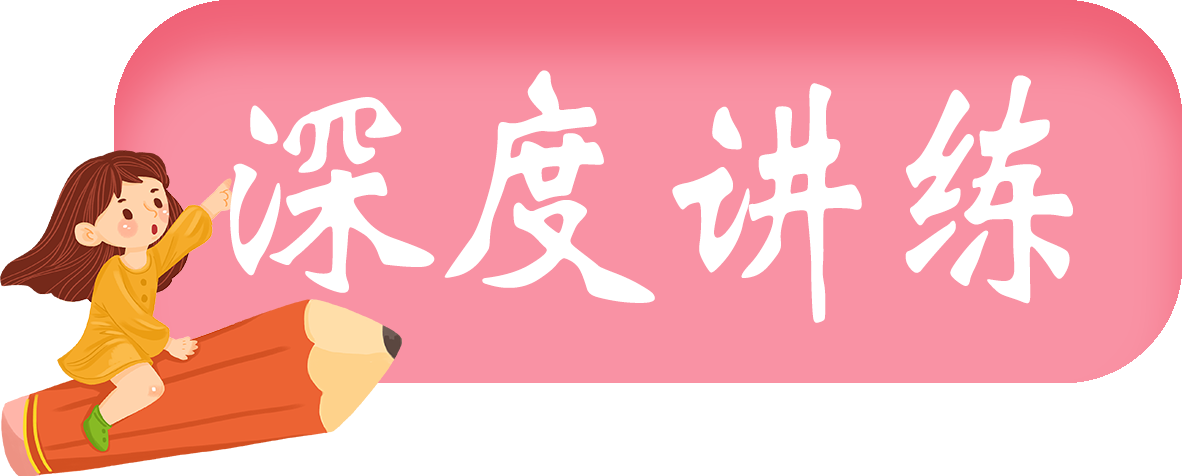 3
考点二：家庭电路中电流过大的原因
【点睛】（1）灯泡的接法：火线首先进开关，再入灯泡顶端的金属点；零线直接接入灯泡的螺旋套；（2）用电器的三脚插头能防止金属外壳漏电而触电，不能用两脚插头代替；（3）水是导体，卫生间若不安防水盖的开关，容易触电；（4）电流过大的后果和处理用电事故的方法分析。本题来源于日常生活的常见现象和行为，在考查安全用电的原则中，实现安全用电知识的宣传和教育作用。
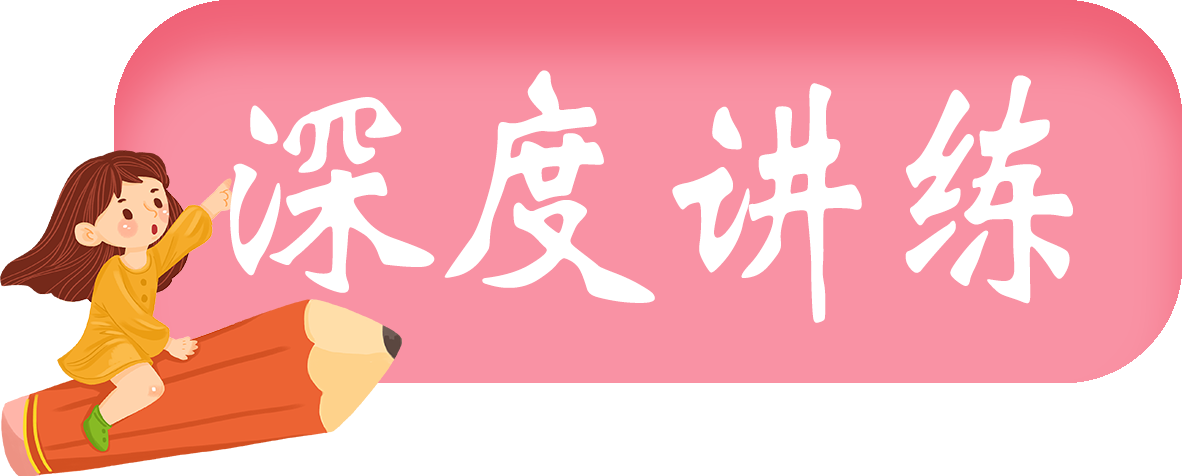 3
考点二：家庭电路中电流过大的原因
【解析】A、根据灯泡的正确接法可知：家用螺口灯的螺旋套应该接在零线上，灯座顶端的弹簧片应该通过开关接在火线上，故A错误。 
B、把用电器的三脚插头改为两脚插头接在两孔插座上使用，这样当金属外壳漏电时，不能将电流及时导向大地，易发生触电事故，故B错误； 
C、水是导体，卫生间若不安防水盖的插电盒开关，容易发生触电事故，故C正确；
D、空气开关“跳闸”，是由于电路中的电流过大造成的，可能是电路中出现了短路，也可能是电路中的总功率过大，故D错误。故选C。
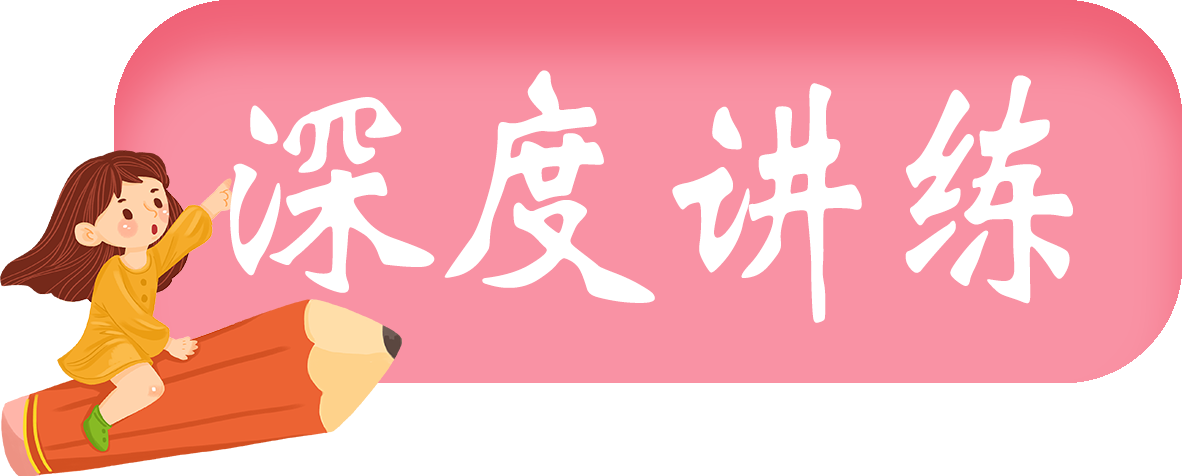 3
考点三：安全用电常识
1.（2019·遂宁）电的使用提高了我们的生活品质，但使用不当也会给我们的生命财产造成损失，下列关于家庭用电安全的说法中错误的是（  ）。
A.控制用电器的开关应接在用电器和火线之间；
B.若空气开关“跳闸”，一定是使用了大功率用电器；
C.发现电路起火，应立即断开电源开关，切断电路；
D. 有金属外壳的用电器使用三脚插头是为了防止漏电而采取的安全措施
B
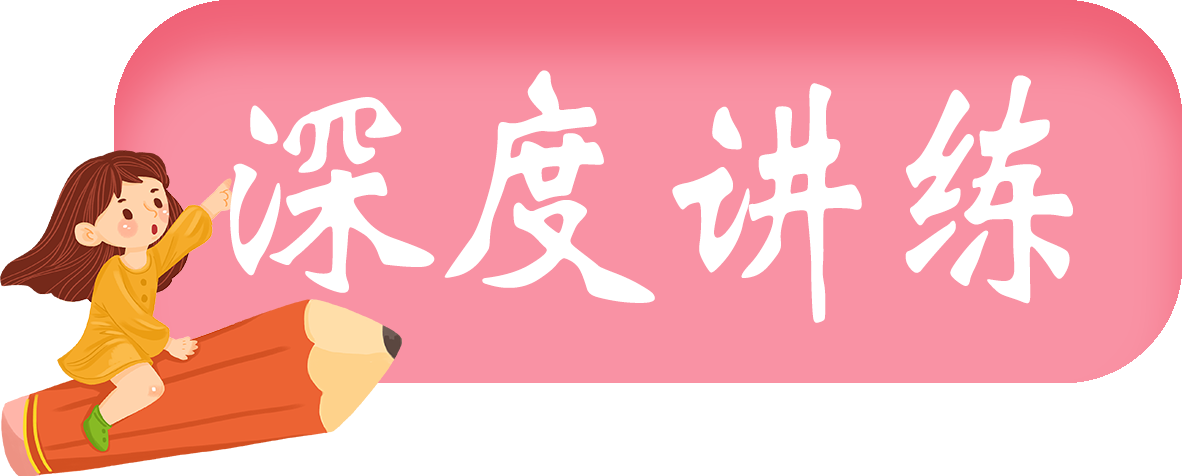 3
考点三：安全用电常识
【点睛】（1）开关与用电器串联，并且接在火线上；（2）家庭电路电流过大的原因：短路或总功率过大；（3）有人触电时，应先切断电源；（4）三孔插座的接地线一定要接入地下，以防外壳带电危及人身安全。本题主要考查了家庭电路的有关问题，要掌握安全用电的知识、家庭电路中电流过大的原因等。
【解析】A、控制用电器的开关与用电器串联，并接在火线和电灯之间。故A正确；
B、若空气开关“跳闸”是家庭电路中电流过大造成的，可能是总功率过大，也可能是电路中发生了短路，故B错误；
C、发现有人触电后，如果用手去拉触电者，也会造成触电事故的发生，应该首先切断电源，然后再进行其他的救护措施，故C正确；
D、有金属外壳的用电器，必须使用三孔插座，接好地线，以防止漏电危及人身安全，故D正确。故选B。
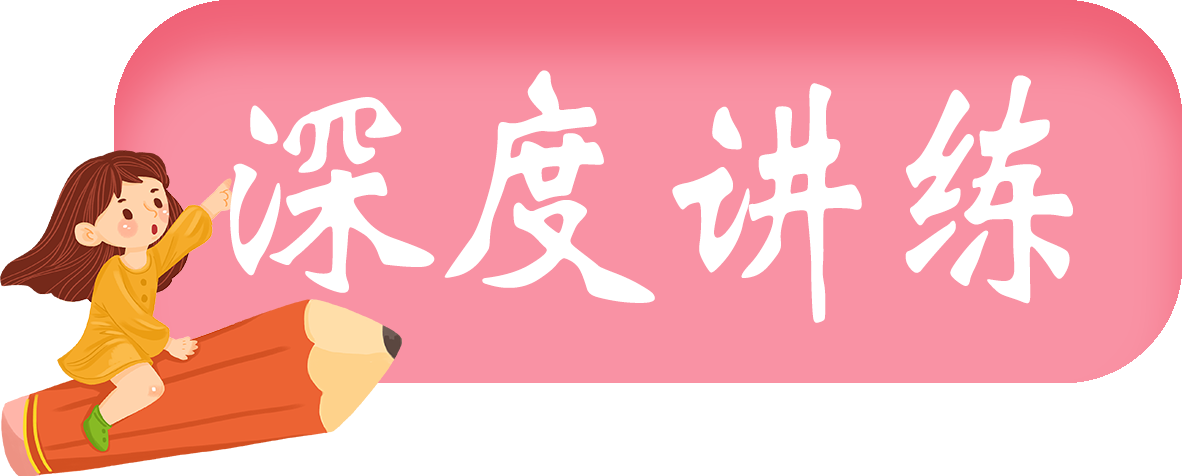 3
考点三：安全用电常识
2.（2019菏泽）下列各项操作中，不符合安全用电原则的是（  ）。
D
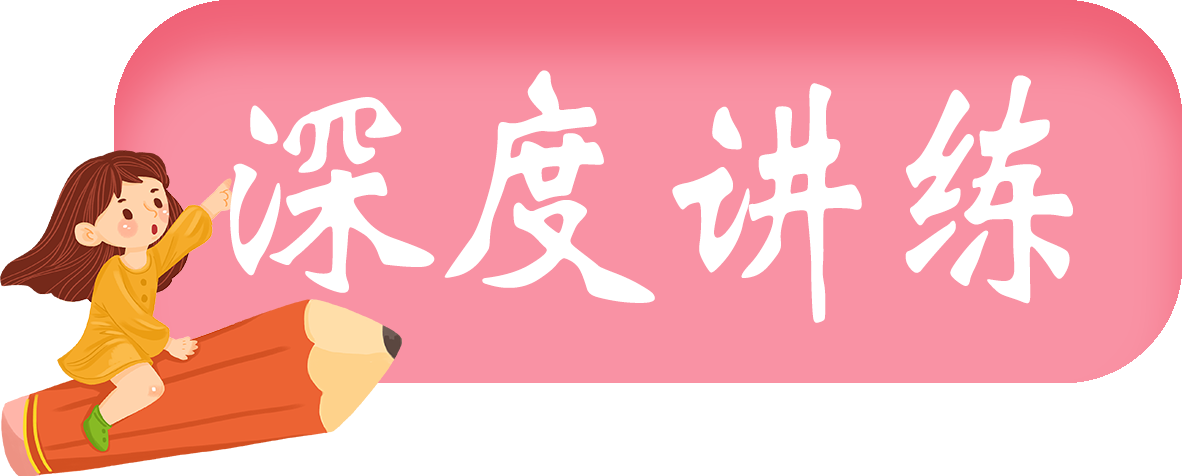 3
考点三：安全用电常识
【点睛】（1）更换灯泡、维修电器时不要带电操作，要切断电源；（2）测电笔的正确使用是：手接触笔尾金属体，笔尖金属体接触零线或火线，氖管发光的是火线，氖管不发光的是零线；（3）根据保险丝或空气开关的作用分析；（4）电线的绝缘皮破损时容易造成触电事故。
【解析】A、更换灯泡、维修电器时容易碰到金属部分，切断电源可以保证金属部分不带电，不发生触电事故。故A符合安全用电原则；
B、使用测电笔时，手要与笔尾金属体接触，这样才能辨别零线和火线。故B符合安全用电原则；
C、为防止因为干路电流过大引起火灾，家庭电路中必须安装保险丝或空气开关。故C符合安全用电原则；
D、电线的绝缘皮破损时应及时更换，否则容易发生触电事故。故D不符合安全用电原则。故选D。
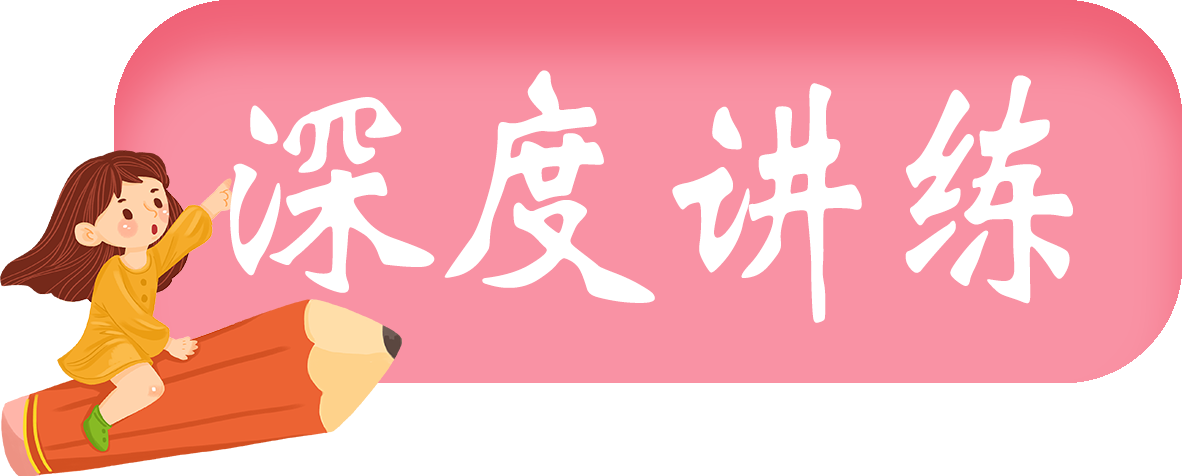 3
考点三：安全用电常识
3.（2018·绵阳）如图所示，甲站在干燥的木桌上一只手接触到火线；乙站在地上一只手接触到零线；丙站在干燥的木桌上一只手接触到火线。此时，丁站在地面上用手去拉丙。则（  ）。
A．甲、乙都会触电；B．甲、丙都会触电；
C．乙、丁都会触电；D．丙、丁都会触电
D
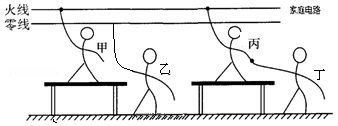 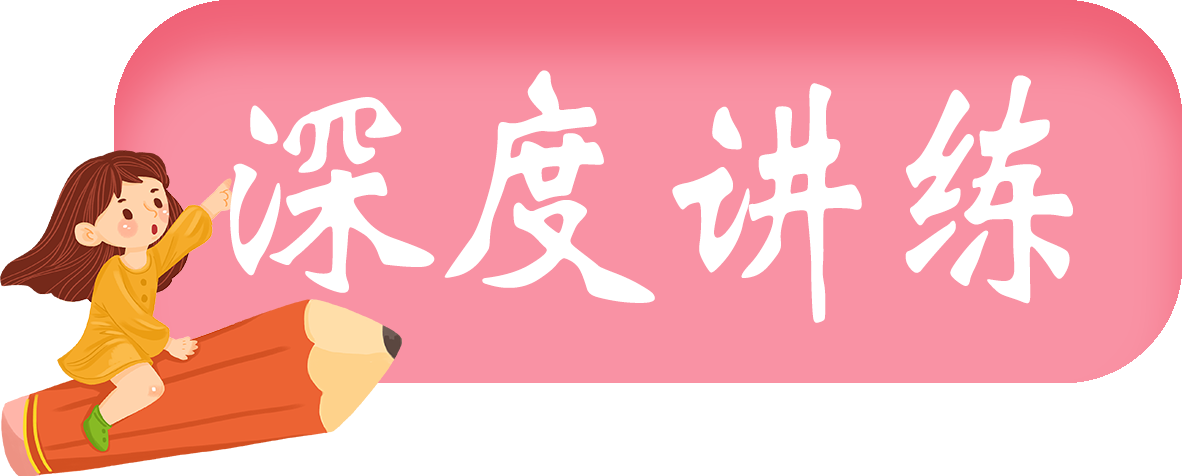 3
考点三：安全用电常识
【点睛】触电的实质是当有一定大小的电流通过人体，就会引起人体触电；家庭电路的触电事故有两种：单相触电和双相触电。单相触电是站在地上和火线接触或间接接触火线；双相触电是人体一端接触火线，一端接触零线。此题考查的是触电的两种类型和家庭电路的连接，掌握触电的实质是：人体直接或间接跟火线接触造成的。
【解析】甲站在干燥的木桌上一只手接触到火线，无法形成电流的通路，故不会发生触电；
乙站在地上一只手接触到零线，因此零线与大地之间没有电压，因此没有电流通过人体，不会发生触电；
丙站在干燥的木桌上一只手接触到火线，此时，丁站在地面上用手去拉丙，这样电流可以从火线经丙、丁导向大地，会造成丙、丁两人同时触电。
综上所述，甲、乙都不会触电，丙、丁都会触电。故选D。
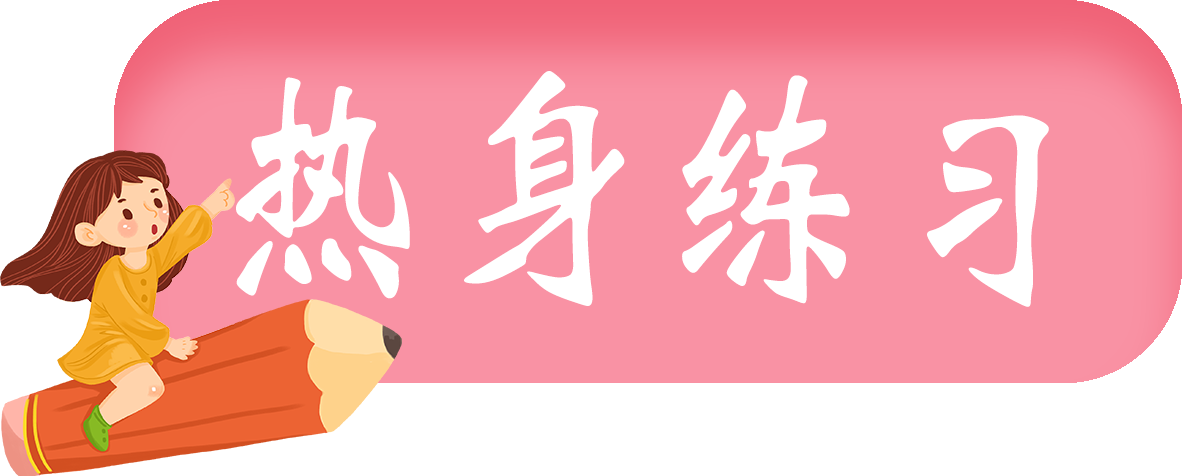 4
考点一：家庭电路
1.（2019·天津）如图中的家庭电路元件，连接顺序正确的是（  ）。
B
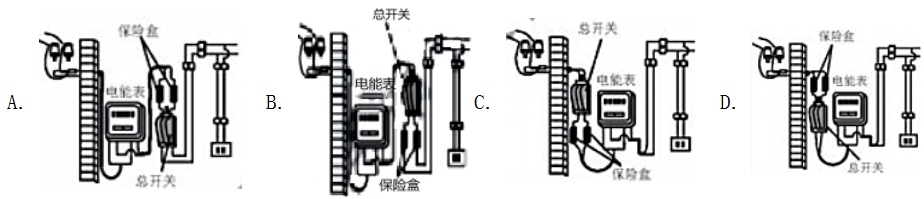 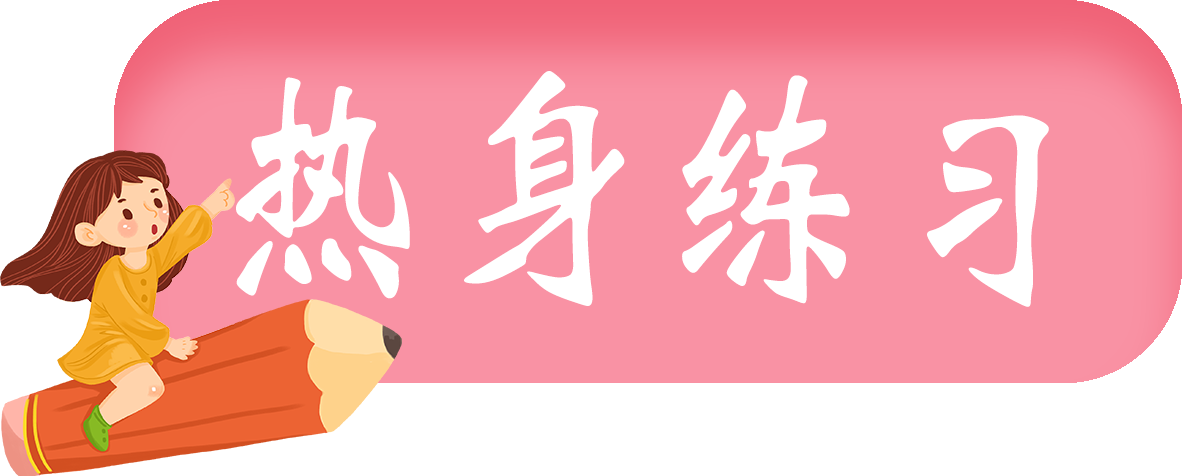 4
考点一：家庭电路
2.（2018•绍兴）下列有关家庭电路的说法正确的是（  ）。
A．家庭电路中的插座应与用电器串联；B．家庭电路的电压对于人体是安全的；
C．测电笔可以辨别零线与地线；          D．电能表用来测量用户消耗的电能
D
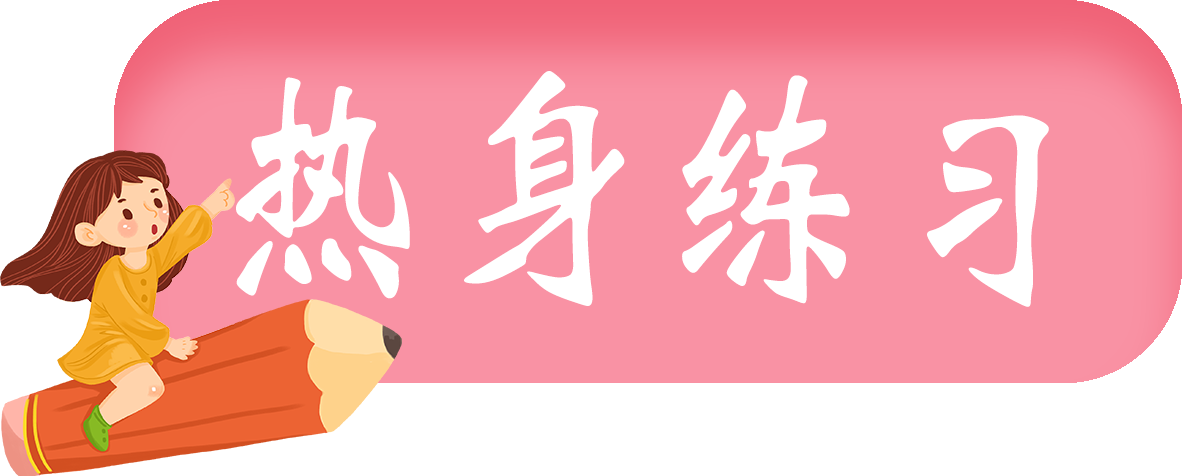 4
考点一：家庭电路
3．（2019·达州）用笔画线代替导线，将图中的拉线开关、电灯、熔断器和插座接入家庭电路中。要求：符合安全用电原则；熔断器控制插座；拉线开关控制电灯。
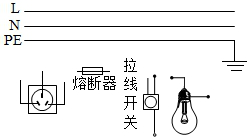 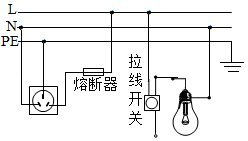 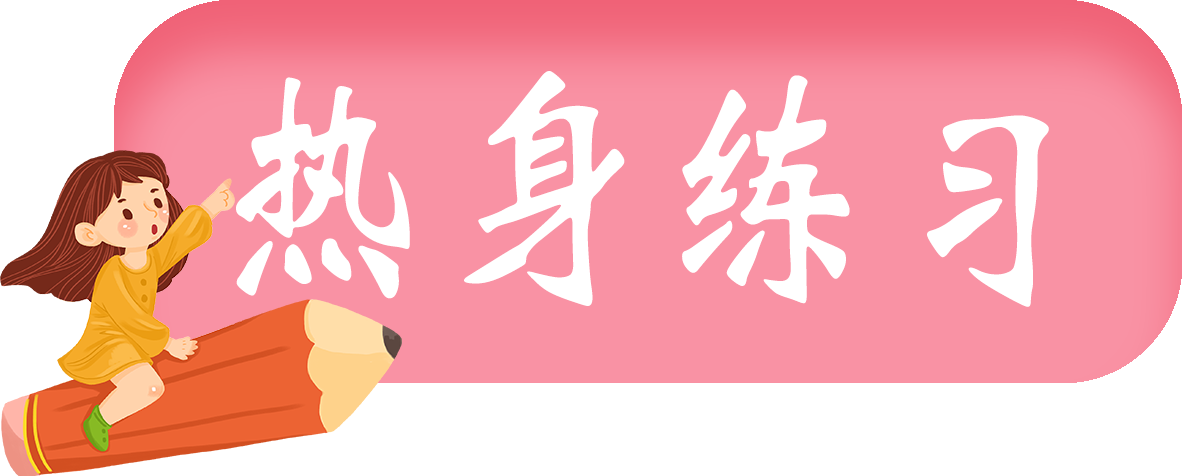 4
考点一：家庭电路
4.（2018·十堰）在家庭电路中，各用电器之间是______（选填“串联”或“并联”）连接的。星期天小天在家里正开着空调上网查资料，当妈妈做饭时把电热水壶插头插进插座时，空气开关立刻“跳闸”，小天分析其原因可能是电热水壶插头内部______，也可能是家里电路中用电器总功率______。
并联
短路
过大
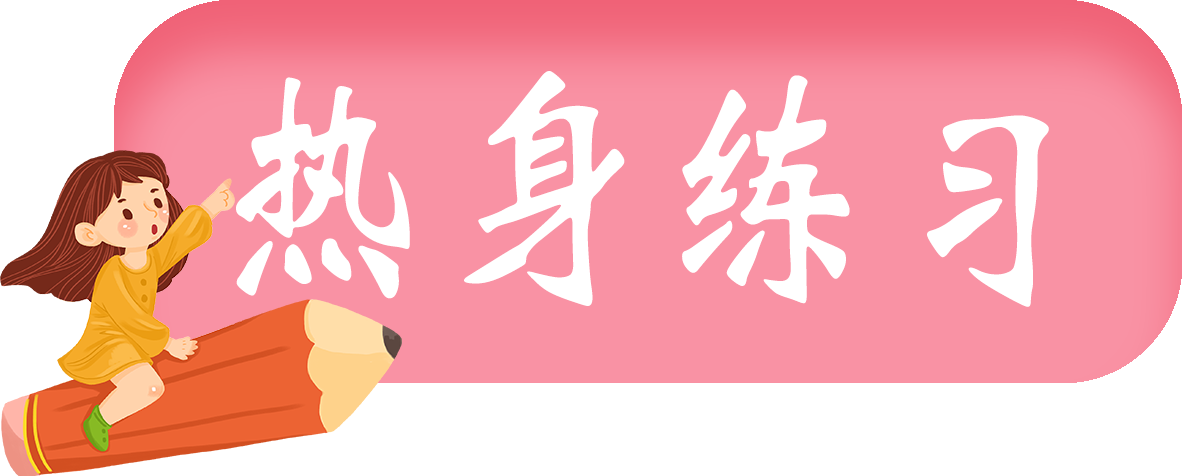 4
考点二：家庭电路中电流过大的原因
1.（2018•聊城）如图是常用的带有多插孔的插排。小明家插排的指示灯已经损坏，但闭合开关后插孔上连接的用电器仍可以正常工作。某一天小明家装修时将切割机插入插排，切割机工作时，家中的空气开关出现了“跳闸”现象。则下列说法中正确的是（   ）。
A．插排上的插孔与指示灯是串联关系；
B．“跳闸”的原因一定是电路发生了断路；
C．“跳闸”的原因一定是电路发生了短路；
D．“跳闸”的原因可能是电路总功率过大
D
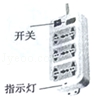 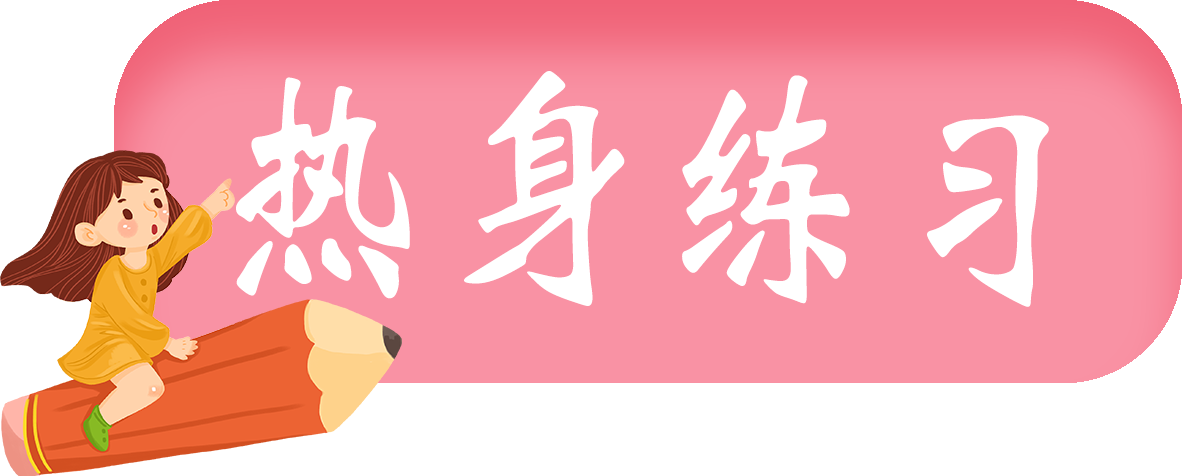 4
考点二：家庭电路中电流过大的原因
2.（2018•枣庄）在生活中，我们有时会遇到以下几种情况，在下述情况中可能引起家庭电路中空气开关跳闸的是（  ）。
（1）电路中增加大功率的用电器；（2）插座中的两个线头相碰；
（3）开关中的两个线头相碰；   （4）户外输电线绝缘皮破损。
A．（1）和（2）; B．（2）和（3）; C．（1）和（3）; D．（2）和（4）
A
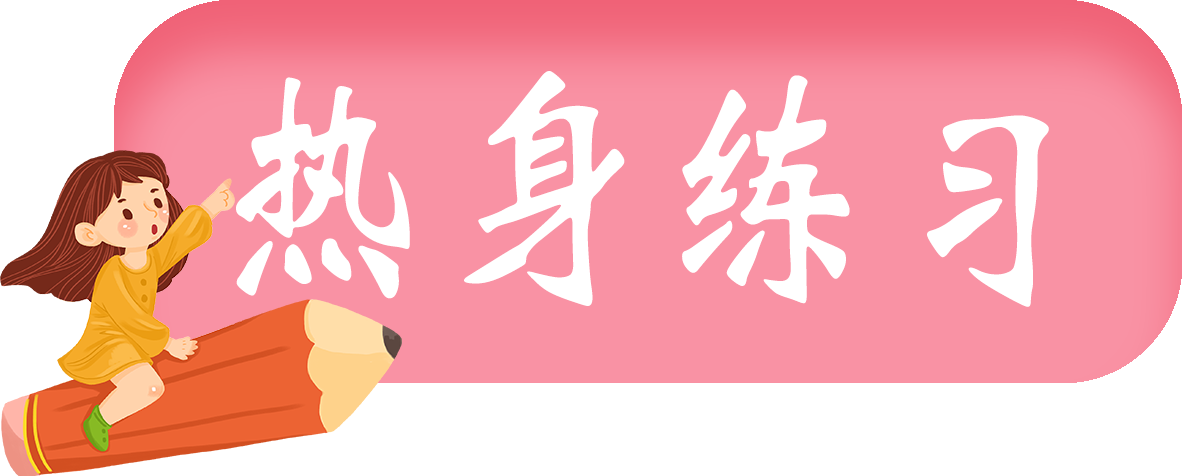 4
考点二：家庭电路中电流过大的原因
3.（2019·黔南州中考二模）下列现象不会引起家庭电路发生火灾的是（　　）。
A. 用电器总功率过大；B. 短路；
C. 开关内两根线相碰；D. 用细保险丝替换粗保险丝
CD
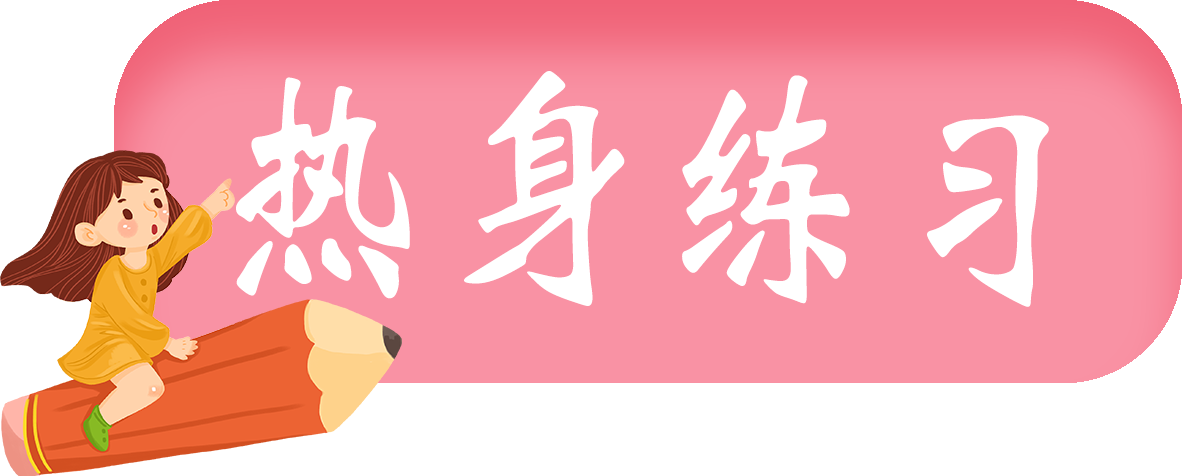 4
考点三：安全用电常识
1.（2018•广安）关于家庭电路和安全用电，下列说法中正确的是（ ）。
A．使用试电笔时，手指不能触碰试电笔上端的金属帽；
B．金属外壳的用电器必须接地；
C．低于220V的电压对人体都是安全的；
D．若空气开关“跳闸”，一定是电路中出现了短路
B
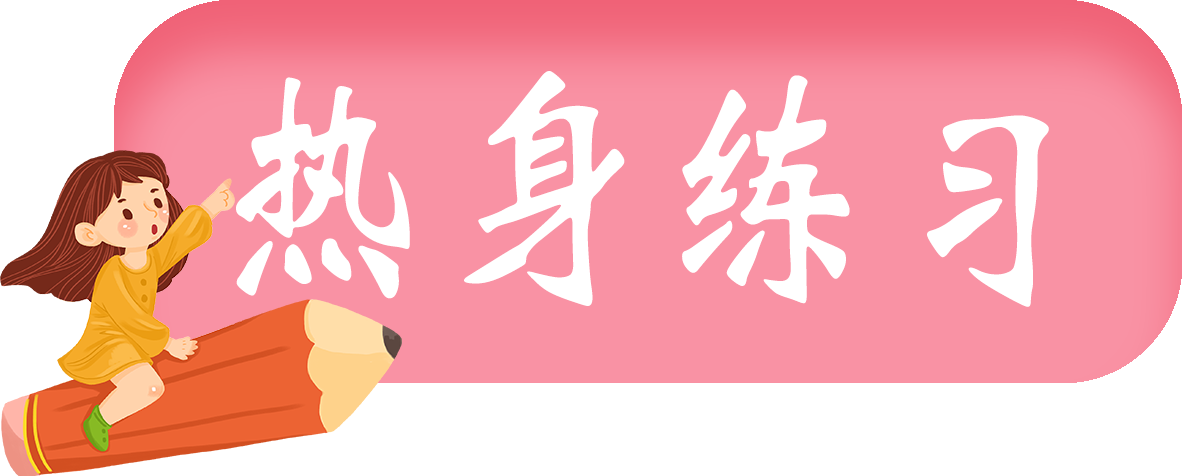 4
考点三：安全用电常识
2.（2019·湘潭）下列做法符合安全用电要求的是（  ）。
A．用湿布擦拭正在工作的台灯；
B．在未断开电源的情况下更换灯泡；
C．一个插座上同时使用多个大功率用电器；
D．家庭电路中安装保险丝或空气开关
D
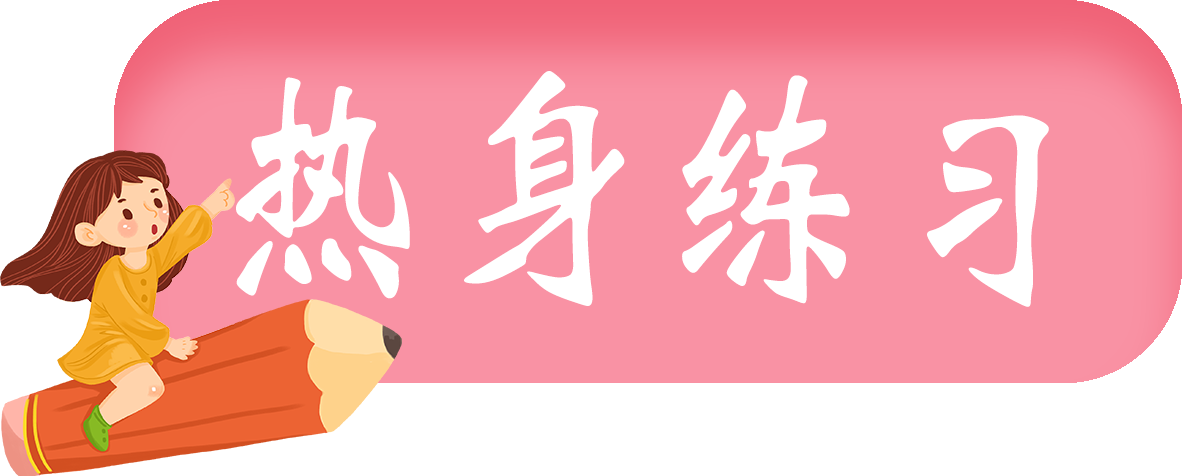 4
考点三：安全用电常识
3.（2018·临沂）下列做法符合安全用电要求的是（  ）。
A．开关应接在电灯与零线之间；
B．在户外，不要靠近高压带电体；
C．使用测电笔时手不能接触金属体笔尾；
D．将三脚插头改为两脚插头接在两孔插座上使用
B